INTEGRATED PETROPHYSICS – WELL LOGGING MODULE – 2 CREDITS

TEACHERS:  	ANNA DEL BEN
		EMANUELE FORTE
		MICHELE PIPAN


CONTACT: pipan@units.it

SLIDES AND NOTEBOOKS ON: TEAMS & MOODLE

				                     SUGGESTED TEXTS:
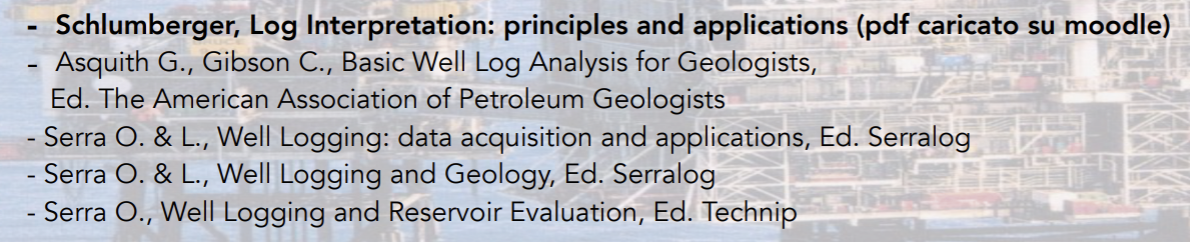 TOPICS:
Introduction and fundamentals (borehole environment, petrophysical properties of interest,
Measurement methods and representation of results
Lithology and permeability log
Resistivity log
Porosity log
VSP fundamentals
Application examples and interpretation
EXAM:
Oral: starting from the logs of a real well in clastic sequences, description of the different methods, commentary and interpretation

Dr. Davide Baldini of ENI holds an intensive course in Well-logging (40 hours) in the second semester

Internships and theses are possible both at UNITS and at ENI (latter subject to selection)
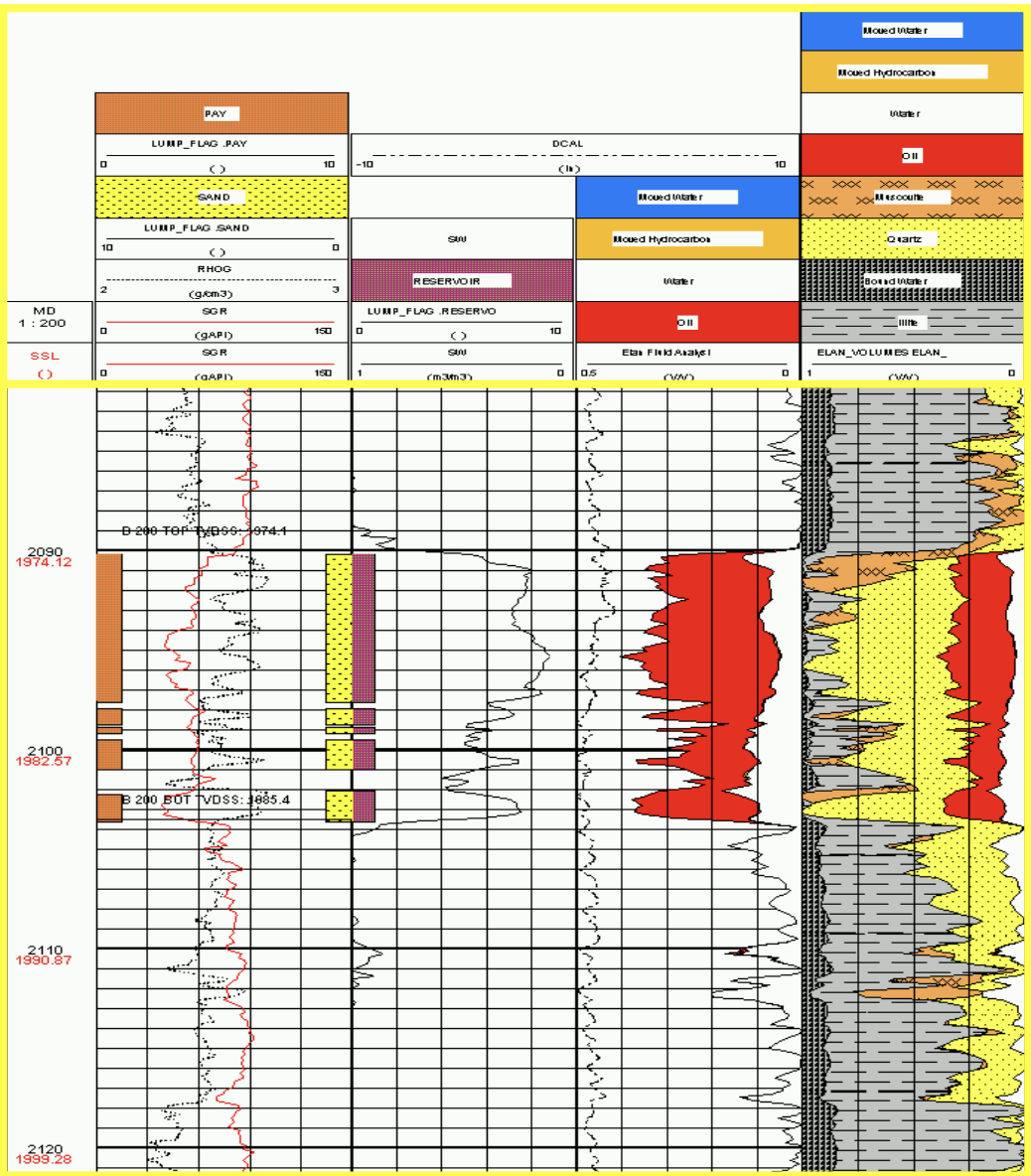 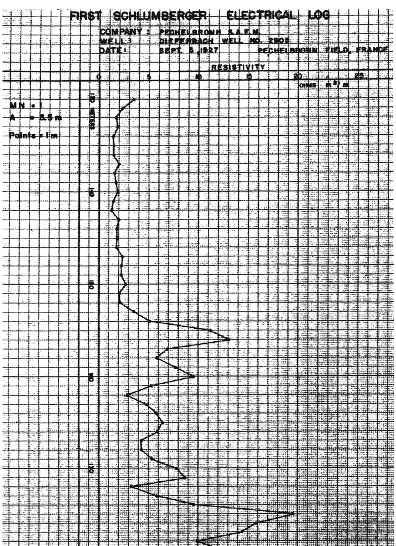 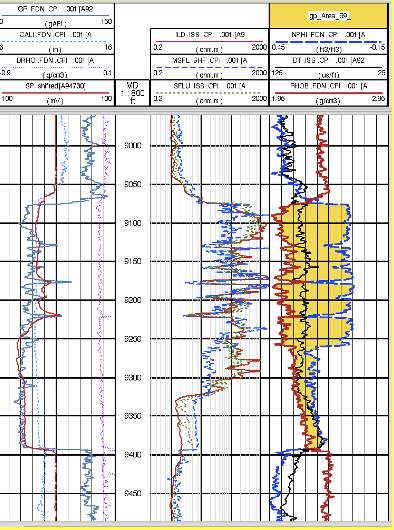 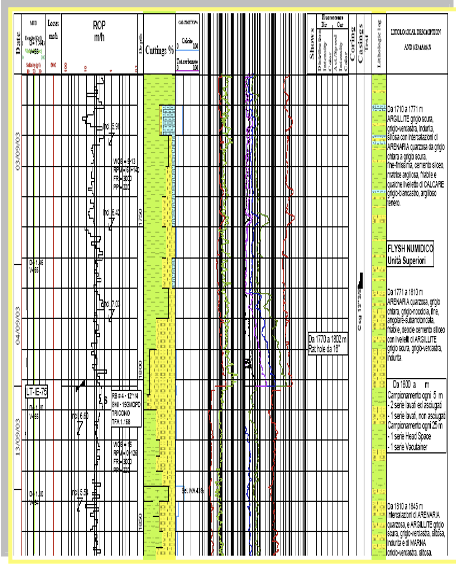 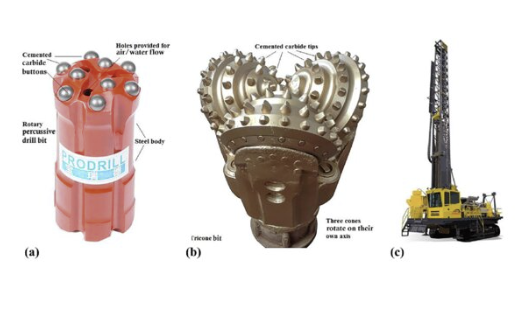